106學年度臺北市民族國民中學
特教執行成效評鑑追蹤
自我改進計畫
報告人： 江寶媚 組長
107/11/20
身心障礙類
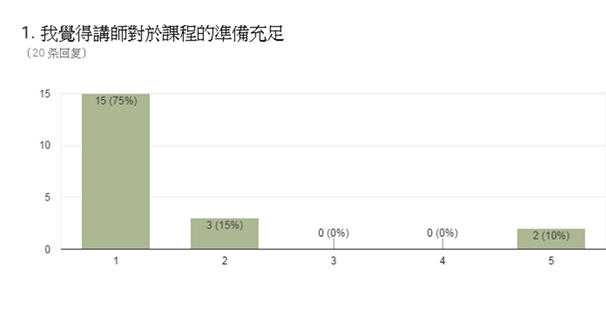 身心障礙類
身心障礙類
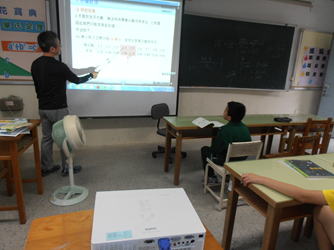 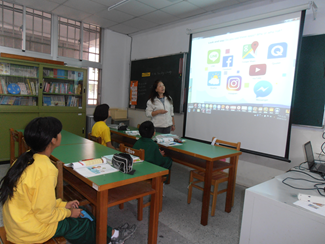 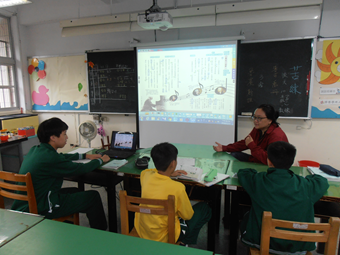 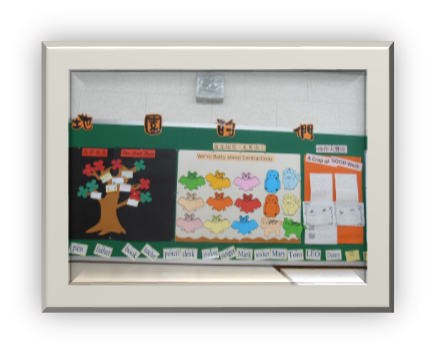 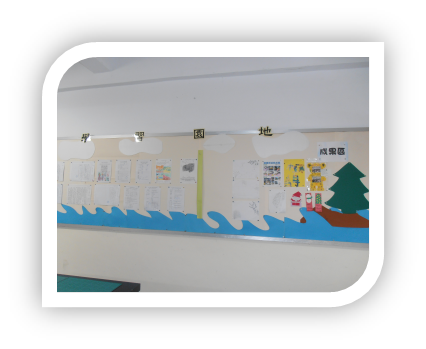 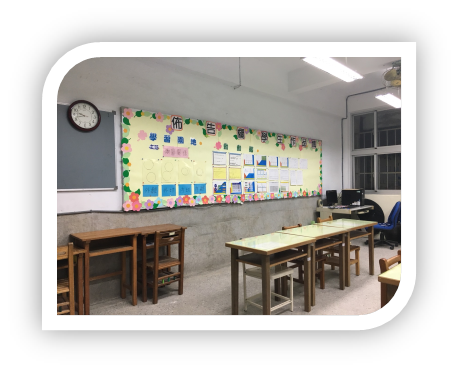 身心障礙類
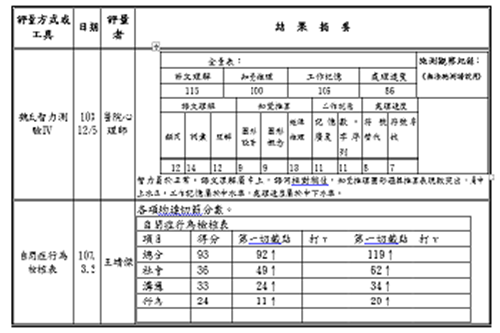 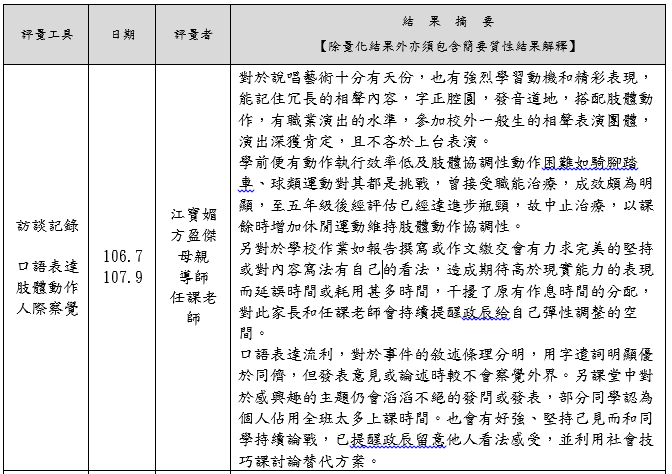 身心障礙類
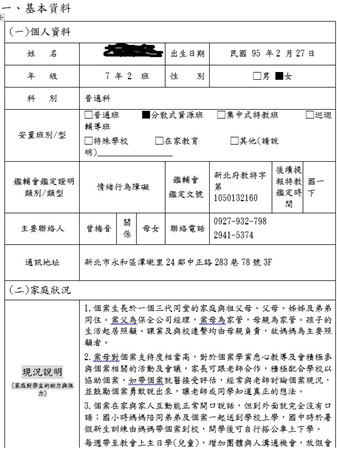 身心障礙類
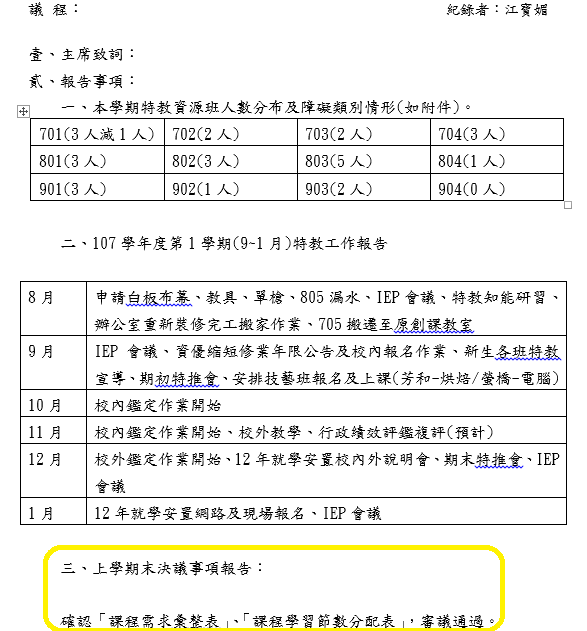 身心障礙類
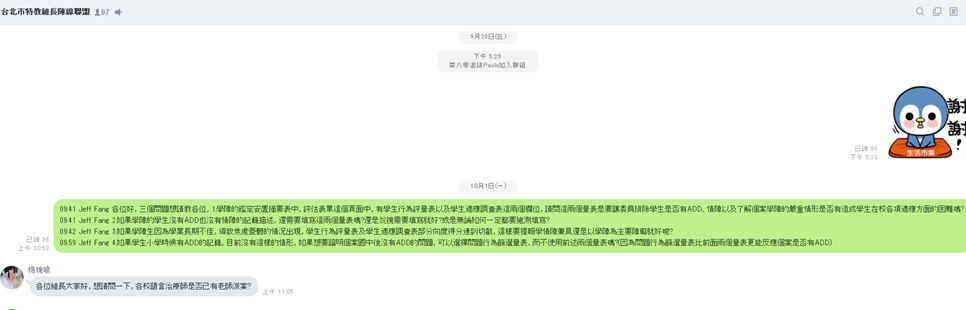 身心障礙類
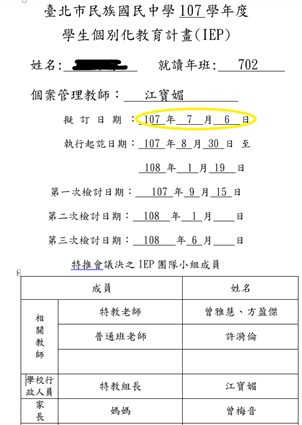 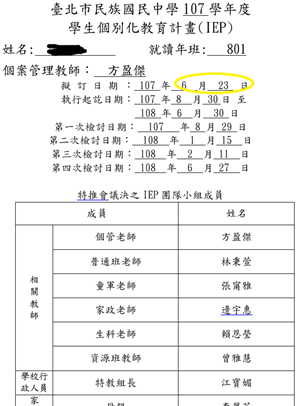 身心障礙類
人際情緒表現較不佳學生，於行為功能方案之內容擬定，處理措施與向度內涵不符，該生已畢業。今後如有類似個案，則依照校內管理SOP流程—第一時間先通知導師、生教，如有暴力失控行為時通知校警一同協助，必要時提供資源班教室供學生冷靜休息。
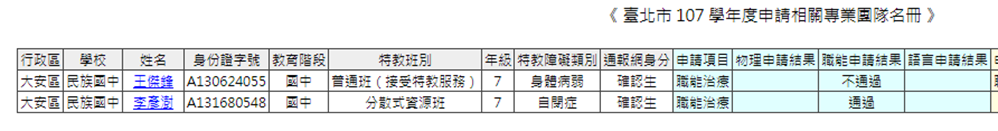 身心障礙類
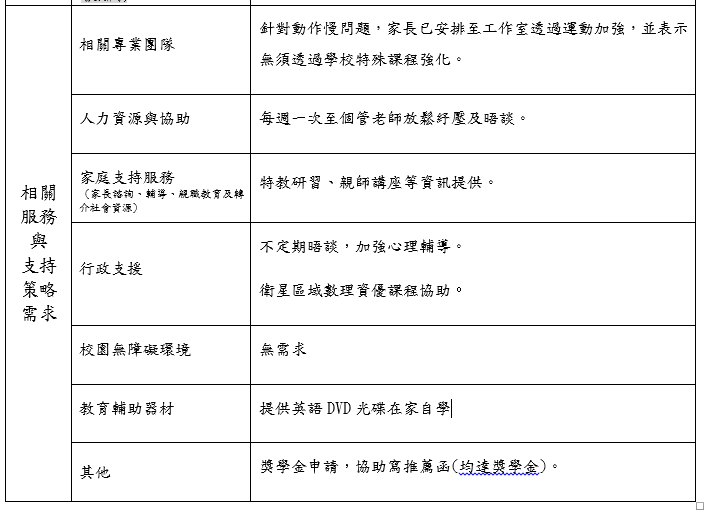 身心障礙類
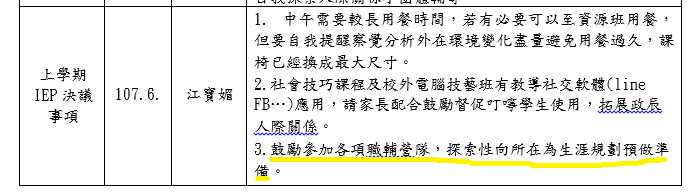 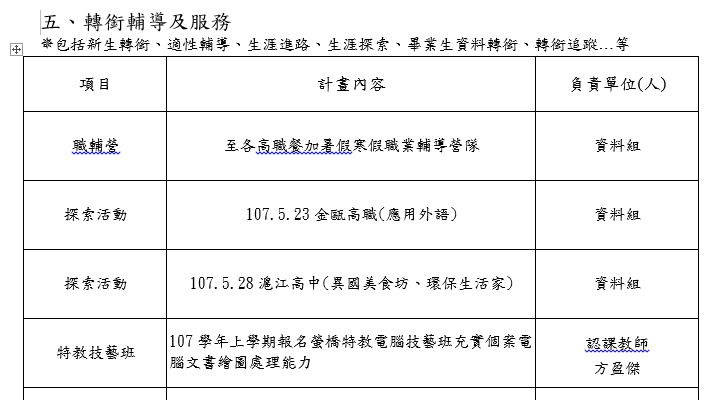 身心障礙類
身心障礙類
身心障礙類
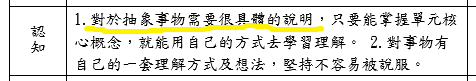 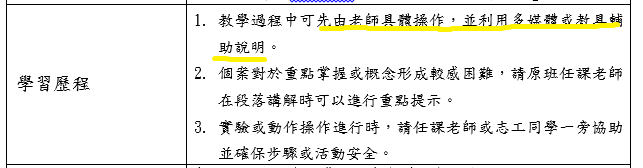 身心障礙類
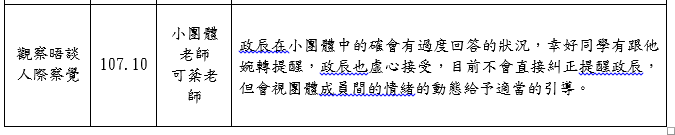 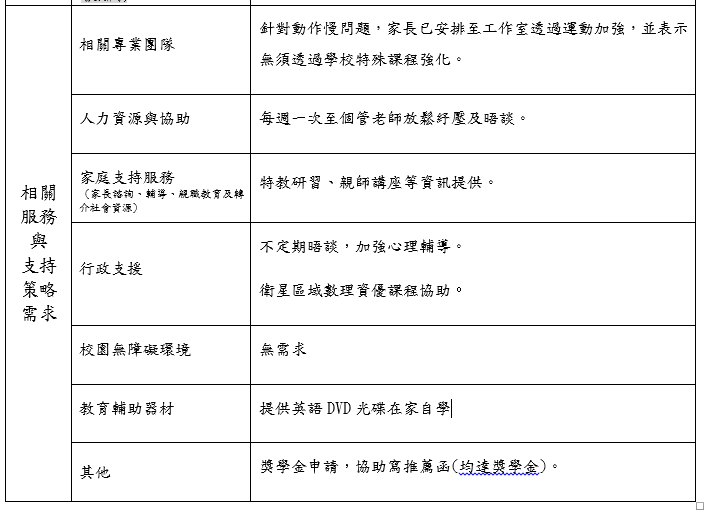 身心障礙類
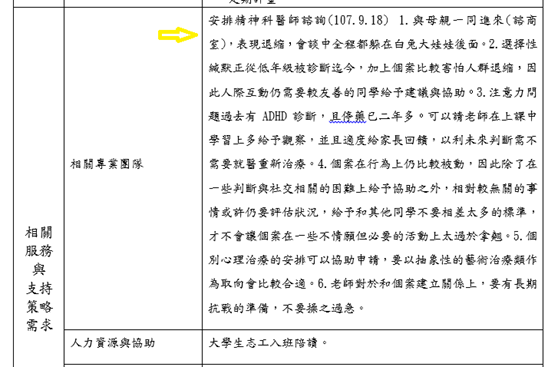 身心障礙類
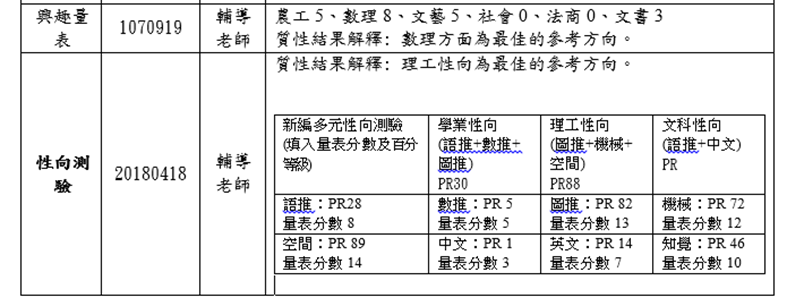 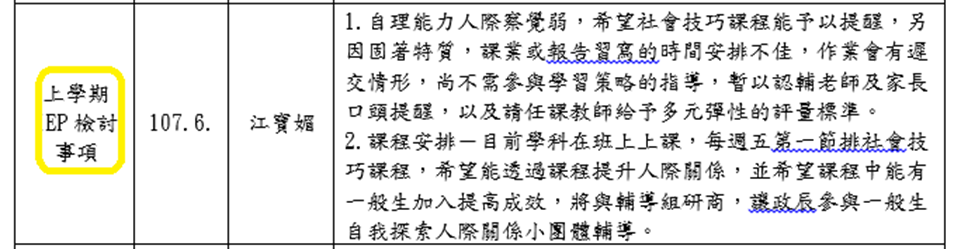 身心障礙類
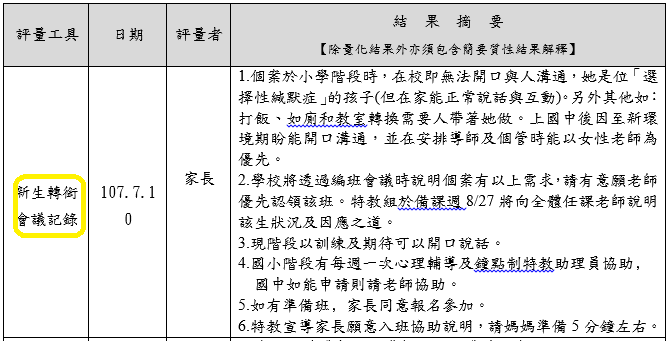 身心障礙類
報告完畢
謝謝聆聽、指教！